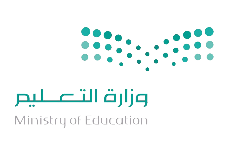 المملكة العربية السعودية
وزارة التعليم 
مكتب التربية والتعليم بمحافظة الجبيل
قسم الصفوف الأولية
النموذج 1
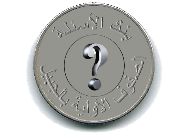 الاختبار الدوري للصف الثاني مادة العلوم /  الفترة الرابعه
العلوم
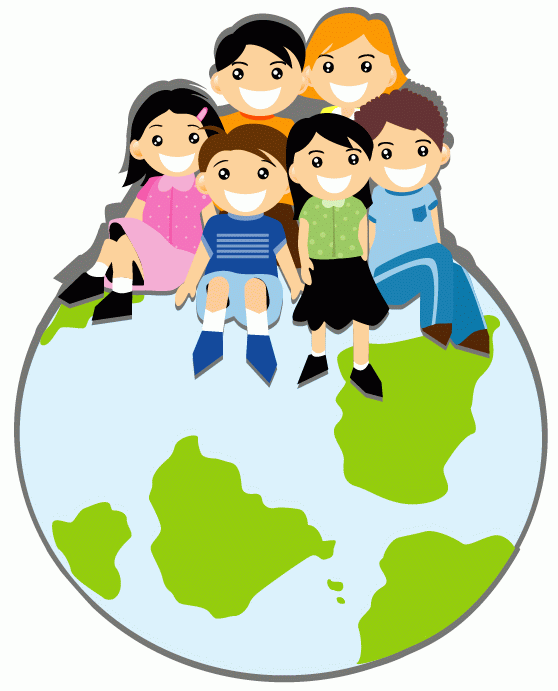 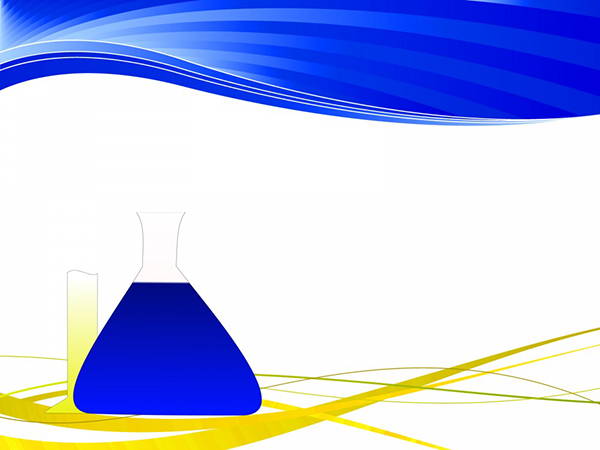 اسم الطالبة ....................................................... المدرسة......................................... الصف ........................
السؤال الأول :

  أ ) أختاري الاجابة الصحيحة من بين الاقواس : 

      1_   يتجمد الماء بسبب ( التسخين    _   التبريد )


   2-   تنصهر قطعة الشوكولاته بسبب ( الحرارة   _   البرودة )
السؤال الثاني :
السؤال الثاني : 
ضع علامة ( صح ) أمام المواد التي يجذبها المغناطيس و ( خطأ ) أمام المواد التي لا يجذبها المغناطيس:
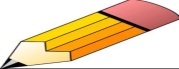 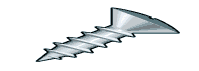 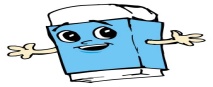 السؤال الثالث: 
اكملي الفراغ بالكلمة المناسبة: ( حركية -  حرارية  )

الطاقة التي تحول الصلب الى سائل تسمى---------------
السؤال الثالث  :
.
السؤال الرابع : 
أ-حدد قطبي المغناطيس في الصورة التالية :


-----------                                          -----------

ب-استنتج هل يحدث تنافر أو تجاذب من خلال الصورة التالية:

قطبان مختلفان   ------------------

قطبان متشابهين -----------------
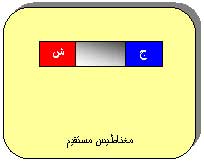 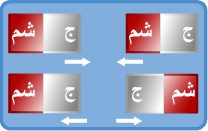 السؤال الخامس:
 
ضعي خط تحت الصورة التي تمثل الكهرباء الساكنة:
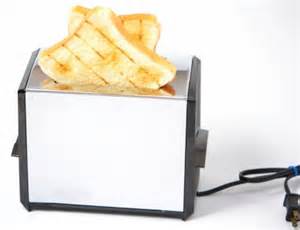 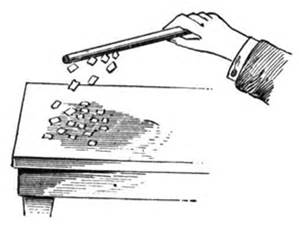 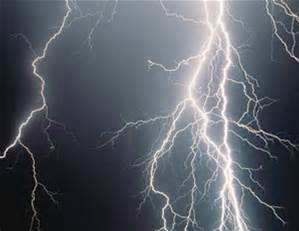 تمنياتي لك بالتوفيق                                               معلمة المادة :                              مديرة المدرسة :
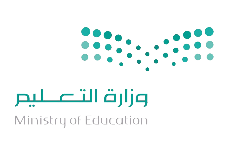 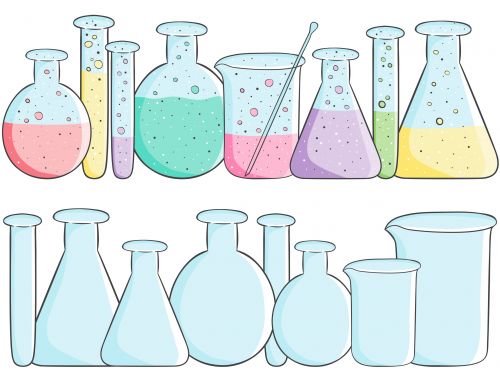 المملكة العربية السعودية
وزارة التعليم 
مكتب التربية والتعليم بمحافظة الجبيل
قسم الصفوف الأولية
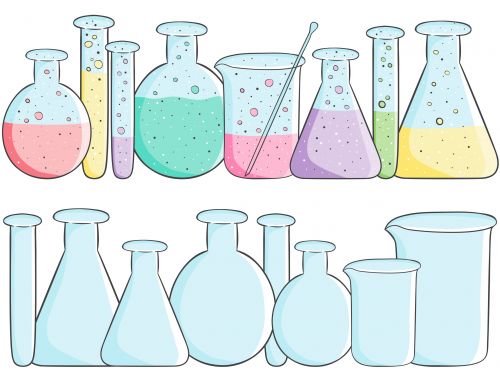 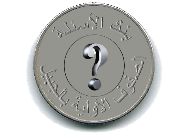 الاختبار الدوري للصف.الثاني.مادة العلوم /  الفترة الرابعة......
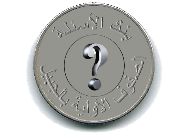 و
م
م
و
ل
ع
ع
ل
اسم الطالبة ....................................................... المدرسة......................................... الصف ........................
السؤال الأول:
 أ-ضعي دائرة حول الاجسام التي يجذبها  المغناطيس؟
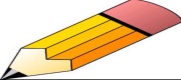 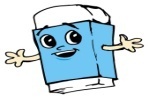 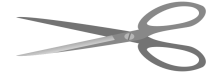 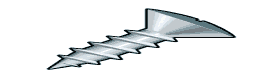 السؤال الثاني :
السؤال الثاني : اختاري الاجابة الصحيحه 

احد اشكال الطاقة التي تغير حالة المادة :

أ-القوة         ب- الحرارة           ج- الحركة
السؤال الثالث  :
السؤال الثالث:صلي كل صورة بمايناسبها:


كهرباء ساكنة                            كهرباء متحركة
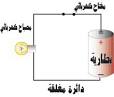 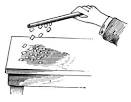 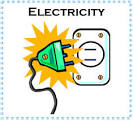 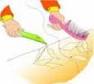 استنتج هل يحدث تنافر او تجاذب من خلال الصوره التالية

قطبان متشابهان -----------

قطبان مختلفان ----------
السؤال الرابع:  حددي قطبي المغناطيس في الصورة التالية 

----------                                      ----------
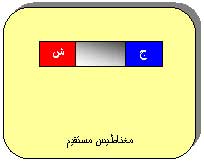 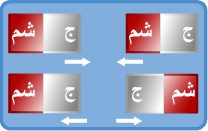 السؤال الخامس: اذكري بعض استخدامات الكهرباء 2فقط  ؟


1-

2-
معلمة المادة/                                     قائدة المدرسة/